LOGIKA PREDIKAT
Teknik Informatika - UNIKOM
2
Kalkulus Predikat-Pendahuluan
ILUSTRASI
3
Pernyataan:
Batuan di Mars berwarna putih
atau
Batuan di Mars tidak berwarna putih

Dengan aturan kalkulus proposisi  Skema kalimat menjadi 			(p or not p)

Sedangkan, pernyataan :
		Ada batuan di Mars berwarna putih
atau
Semua batuan di Mars berwarna putih

tidak dapat dibentuk menjadi skema kalimat kalkulus proposisi.
PENDAHULUAN
Logika proposisional sudah cukup untuk menangani pernyataan-pernyataan yang sederhana. 
Pernyataan yang mengandung kata, semua, ada atau kata yang lain, tidak bisa diselesaikan. 
Untuk pernyataan yang lebih rumit, misal: 
   A=semua mahasiswa pandai. 
   B=Badu seorang mahasiswa. 
   C=Dengan demikian, Badu  pasti pandai. 
   bentuk ekspresi logika 
   (A∧B) C
PENDAHULUAN
Bila menginginkan diselesaikan dengan logika proposisi, pernyataan-pernyataannya harus dirubah menjadi 
   A→B =Jika Badu mahasiswa, maka ia pasti pandai. 
   A=Badu seorang mahasiswa. 
   B=Dengan demikian, ia pasti pandai 
   ((A→B)∧A)→B
LOGIKA PREDIKAT
pengembangan dari logika proposisional dengan masalah pengkuantoran dan menambah istilah-istilah baru.
Istilah Dalam Logika Predikat
Term : kata benda atau subjek  
Predikat : properti dari term 
Fungsi proposisional=fungsi Kuantor
Predikat
Misalkan x > 2015 adalah suatu pernyataan (statement), tetapi bukan proposisi.
variabel x yang berasal dari suatu himpunan tertentu, katakanlah himpunan D;
predikat “lebih dari” 2015 

Himpunan D disebut domain atau semesta pembicaraan (universe of discourse).
Pernyataan x > 2015 ditulis sebagai P(x), dengan P adalah predikat dan x adalah variabel.
Predikat (lanjutan)
P (x) tidak memiliki nilai kebenaran hingga x diganti dengan suatu elemen dari D.
Banyaknya variabel dalam suatu predikat dinamakan dengan ariti (arity) dari predikat tersebut.

Predikat uner adalah predikat dengan ariti
Predikat biner adalah predikat dengan ariti 2.
Predikat terner adalah predikat dengan ariti 3.
Predikat n ari (atau n-ner) adalah predikat dengan ariti n.
Dengan logika predikat, proposisi-proposisi atom yang serupa memiliki struktur sama. Misalkan proposisi-proposisi

Budi  adalah mahasiswa

proposisi tersebut ditulis sebagai Mahasiswa (Budi),
Pada proposisi-proposisi ini, 
Mahasiswa dinamakan sebagai predikat 
Budi dinamakan sebagai konstanta. 

Dalam hal ini, Mahasiswa adalah predikat dengan ariti 1
dengan domain D dapat berupa semua orang di dunia.
Kuantor
Universal: yang selalu bernilai benar (∀). 
Eksistensial: bisa bernilai benar atau salah(∃).
Contoh Kuantor Universal
Semua gajah mempunyai belalai 
G(x) = gajah 
B(x) = belalai 
Bentuk logika predikat 
(∀x)(G(x)→B(x))  
Dibaca: untuk semua x, jika x seekor gajah, maka x mempunyai belalai.
Contoh Kuantor Eksistensial
Ada bilangan prima yang bernilai genap. 
P(x) = bilangan prima 
G(x) = bernilai genap 
Bentuk logika predikat 
(∃x)(P(x)∧G(x))  
Dibaca: ada x, yang x adalah bilangan prima 
dan x bernilai genap.
Nilai Kebenaran Predikat dengan Kuantor
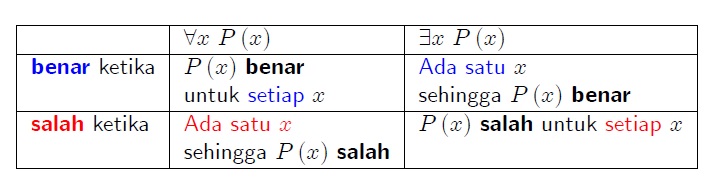 Mengubah proposisi ke predikat
Contoh :
	ada seseorang yang mengenal setiap orang

Kenali term-nya sebagai variabel umum (x dan y)
Ubah menjadi bahasa alami
			Ada x,  yang x kenal semua y 
Ubah menjadi ekspresi logika seperti pada langkah 1 sd 3
Mengubah proposisi ke predikat
Langkah 1: ubah “x kenal y” menjadi 
K(x,y)
Langkah 2: ubah “x kenal semua y” menjadi
∀y K(x,y)
Langkah 3 : ubah “ada x, yang x kenal semua y” menjadi
(∃x) (∀y)K(x,y)
Kalkulus Predikat - Variabel Bebas/Terikat
18
Suatu variabel dikatakan terikat dalam sebuah ekspresi jika sedikitnya ada satu kemunculan x terikat pada ekspresi tersebut
Sebaliknya dikatakan variabel bebas jika sedikitnya ada satu kemunculan bebas dalam ekspresi tersebut.
Contoh :
(FOR ALL x) [p(x,y) AND (FOR SOME y) q(y,z,x)]
x pada p(x, y) adalah terikat
y pada p(x, y) adalah bebas
y pada q(y, z) adalah terikat
z pada q(y, z) adalah bebas
Kalkulus Predikat - Variabel Bebas/Terikat
19
Kemunculan variabel terikat dipengaruhi oleh kemunculan kuantifier yang paling dekat.
Contoh :
(FOR ALL x) [p(x) OR (FOR SOME x) (FOR ALL y) r(x, y)]

variabel x pada p(x) dipengaruhi kuantifier FOR ALL x
variabel x pada r(x, y) dipengaruhi kuantifier FOR SOME x

Catatan,
Perbedaan antara variabel Bebas dan Variabel Terikat adalah
Variabel Bebas, Nilainya diberikan oleh interpretasi
Variabel Terikat,Nilainya terbatas dari interpretasi yang diberikan
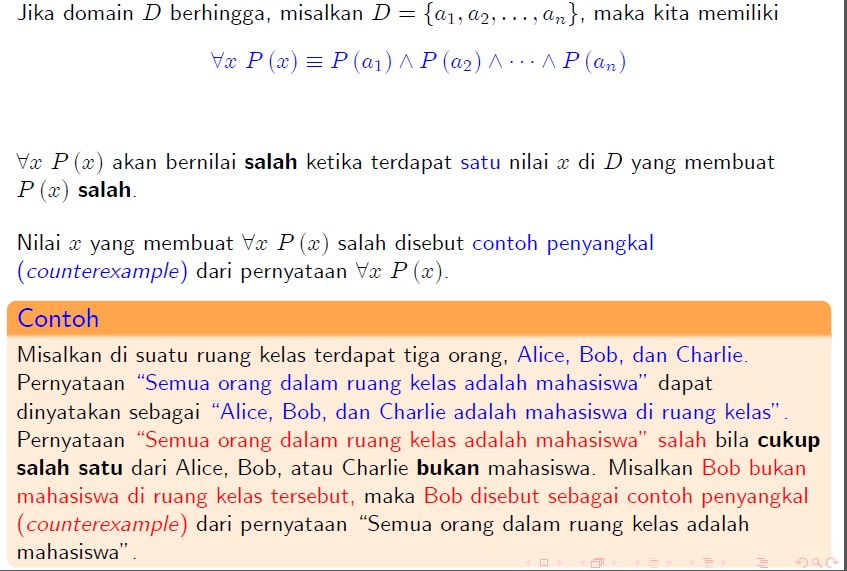 Kalkulus Predikat - Kalimat Tertutup
21
Sebuah kalimat dikatakan tertutup jika tidak mempunyai variabel-variabel bebas

Contoh :
1. (FOR ALL x) (FOR SOME y) p(x, y) adalah kalimat tertutup
2. (FOR ALL x) p(x, y) bukan merupakan kalimat tertutup
Representasi Kalimat
22
Contoh representasi bahasa alami ke dalam Kalkulus Predikat 

Ada apel berwarna merah
	(FOR SOME x) (Apel(x) AND Merah(x))

Semua apel berwarna merah
	(FOR ALL x) ( IF Apel(x) THEN Merah(x))

Setiap orang mencintai seseorang
	(FOR ALL x) (FOR SOME y) LOVES(x,y)
Representasi Kalimat
23
Ani dicintai banyak orang
	(FOR ALL x) LOVES(x, Ani)
Semua Apel berwarna merah terasa manis
	(FOR ALL x) (IF (apel(x) AND merah(x)) THEN manis(x))
	(FOR ALL x) (IF apel(x) THEN (IF merah(x) THEN manis(x)))

Tidak semua apel berwarna merah terasa manis
	NOT [(FOR ALL x) (IF apel(x) AND merah(x) THEN manis(x)) ]
	[NOT (FOR ALL x)] [NOT (IF apel(x) AND merah(x) THEN manis(x))]
	(FOR SOME x)  (apel(x) AND merah(x) AND NOT manis(x))
Latihan-Representasi Kalimat
24
Tidak ada gading yang tidak retak
Ada gajah yang jantan dan ada yang betina
Tidak semua pegawai negeri itu manusia korup
Hanya polisilah yang berwenang mengadakan penyidikan, kalau ada orang yang melanggar hukum
Semua orang komunis itu bukan pancasilais. 
Ada orang komunis yang anggota tentara.
Jadi, ada anggota tentara yang bukan pancasilais
Barang siapa meminjam barang orang lain dan tidak mengembalikannya adalah penipu. Ada penipu yang begitu lihai, sehingga tidak ketahuan. Kalau orang menipu dan itu tidak ketahuan, ia tidak dapat dihukum. Jadi ada penipu yang tidak dapat dihukum
Kalkulus Predikat-Representasi Kalimat
25
Tidak ada gading yang tidak retak 
NOT (x) [Gading(x) AND NOT Retak(x)]

Ada gajah yang jantan dan ada yang betina : 
(x)[ (Gajah(x) AND Jantan(x)) OR (Gajah(x) AND Betina(x))]

Tidak semua pegawai negeri itu manusia korup
(x) [Pegawai_Negeri(x) AND Manusia(x) AND NOT Korup(x)]
Kalkulus Predikat - Representasi Kalimat
26
Barang siapa meminjam barang orang lain dan tidak mengembalikannya adalah penipu. Ada penipu yang begitu lihai, sehingga tidak ketahuan. Kalau orang menipu dan itu tidak ketahuan, ia tidak dapat dihukum. Jadi ada penipu yang tidak dapat dihukum

x [IF Meminjam(x) AND NOT Mengembalikan(x) THEN Penipu(x)]; 
x [Penipu(x) AND Lihai(x) AND NOT Ketahuan(x)] 
x [IF Penipu(x) AND NOT Ketahuan(x) THEN NOT Hukum(x)] 
x [Penipu(x) AND Not Hukum(x)]
Ekuivalen Logis
•  (∀x)A(x) ≡ A(a1 )∧A(a2 )∧A(a3 )∧… A(an ) 
•  (∃x)A(x) ≡ A(a1)∨A(a2 )∨A(a3 )∨… A(an ) 
•  (∀x)(∀y)A(x,y) ≡ (∀y)(∀x)A(x,y) 
•  (∃x)(∃y)A(x,y) ≡ (∃y)(∃x)A(x,y) 
•  (∀x)R ≡ (∃x)R ≡ R 
•  (∀x)(A→B(x)) ≡ A →(∀x)B(x) 
•  (∀x)(T→B(x)) ≡ T →(∀x)B(x) 
•  (∀x)(F→B(x)) ≡ F →(∀x)B(x)
LATIHAN : Ubah dalam bentuk logika predikat
Jika Siti mirip Dewi dan Dewi mirip Santi, maka Siti mirip Santi. 
Amir kenal Bapak Bowo, tetapi Pak Bowo tidak kenal Amir. 
Tidak semua orang kaya raya. 
Ada harimau yang hanya memangsa kijang.
Hanya polisilah yang berwenang mengadakan penyidikan, kalau ada orang yang melanggar hukum
Semua orang asing itu bukan bangsa Indonesia
	Ada orang asing yang berbahasa Indonesia.
	Jadi, ada orang asing yang bukan bangsa Indonesia.
Ubahlah pernyataan kuantor-kuantor berikut kedalam bahasa Indonesia
jika B(x) adalah pernyataan “x belajar lima jam per hari selama kuliah” dan x adalah semua mahasiswa. 

(∃x)B(x) 
(∃x)¬B(x) 
(∀x)B(x) 
(∀x) ¬B(x)